БЮДЖЕТ
Презентацию подготовила: Павленко Е.В., педагог дополнительного образования КГБУ ДО АКЦДОТиК «Алтай».
Бюджет -
это совокупность всех доходов и расходов за определенный период времени.
Б = Д – Р
 Б – Бюджет                   Д – Доход                             Р - Расход
Бюджет
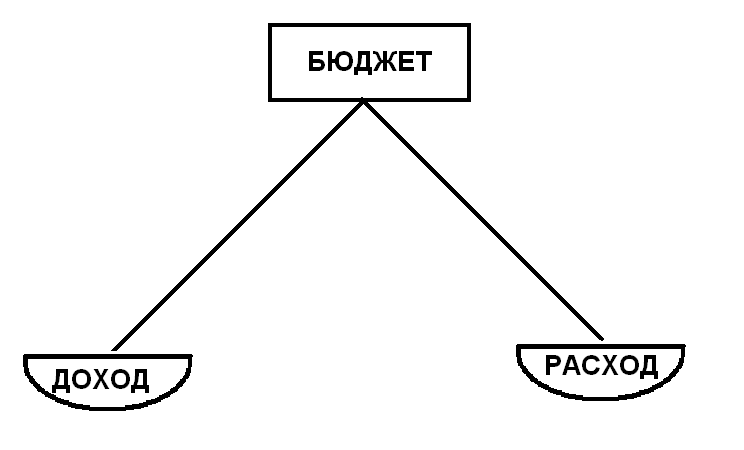 Б = Д – Р = 0 сбалансированный




         Б = Д – р                               Б = д – Р                   
        профицит                              дефицит
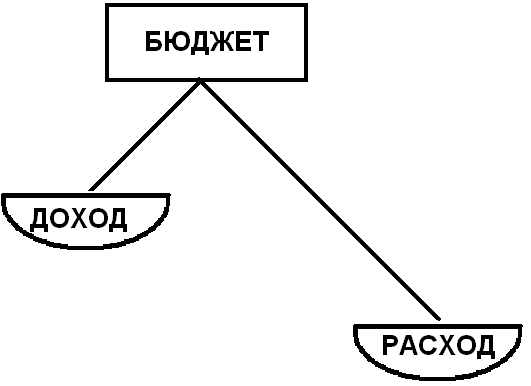 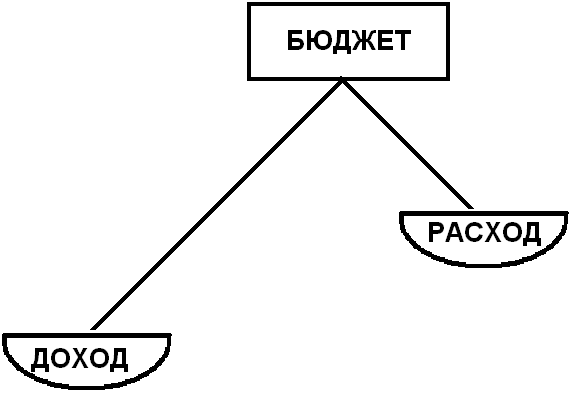 Цель бюджета:
помогать контролировать и управлять движением денег! 
Если расходы больше, чем доходы, — это называется дефицит бюджета. 
Если доходы больше, чем расходы, — это называется профицит бюджета.
Если доходы равны расходам, - это называется сбалансированный бюджет.
Семейный бюджет -
это все доходы и расходы одной семьи.
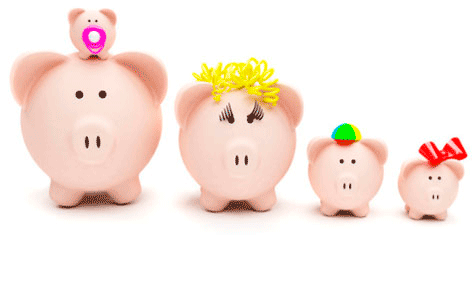 Составь бюджет своей семьи с учетом всех доходов, первостепенных и второстепенных расходов.
Б = Д – р  (профицит)
СПАСИБО ЗА ВНИМАНИЕ!